Урал – каменный пояс Русской  земли.8 класс
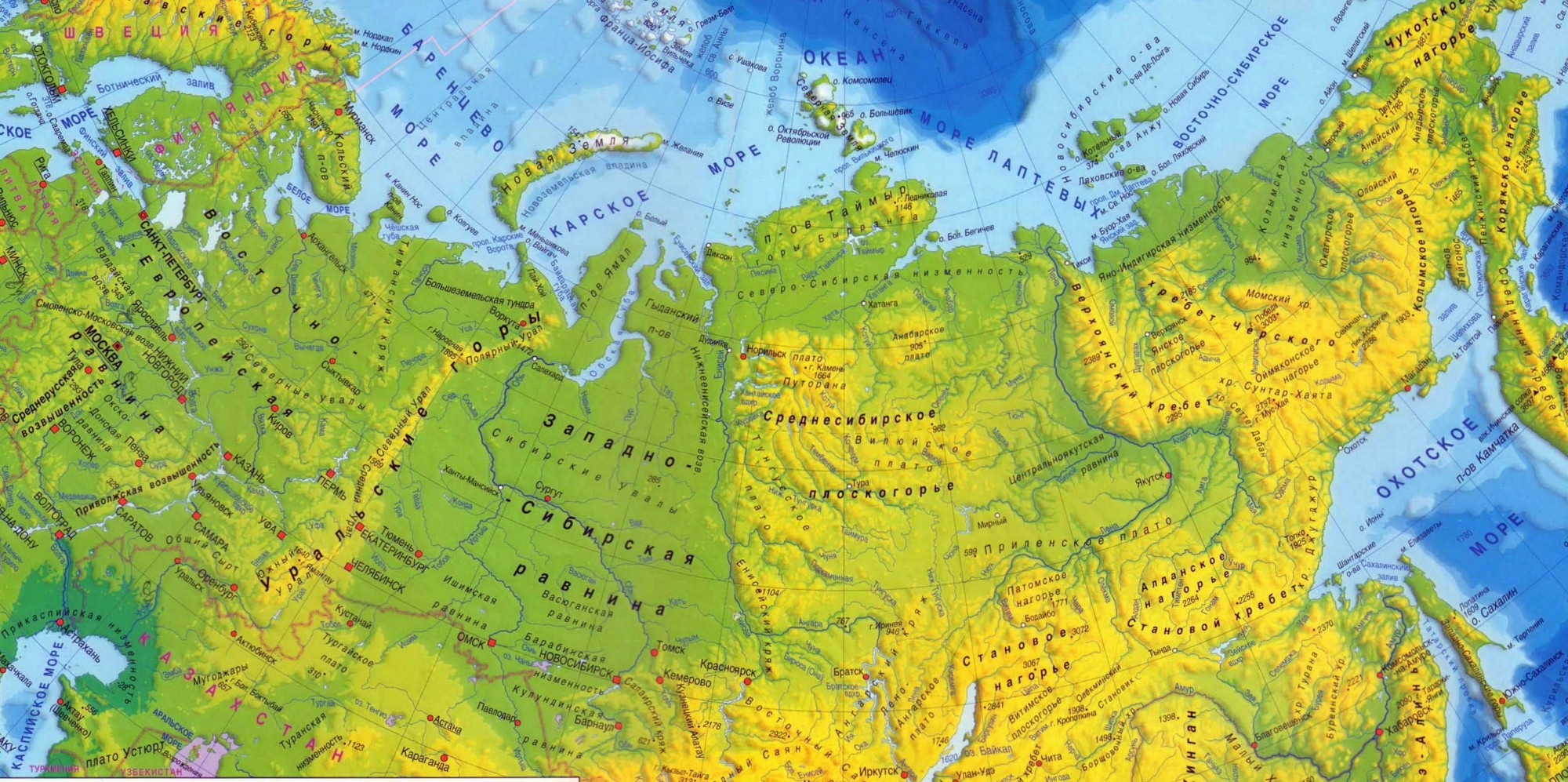 Палеозойская эра
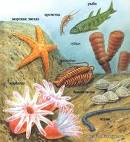 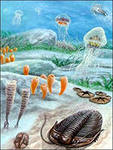 Палеозойская эра
Палеозойская эра
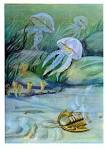 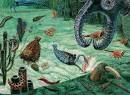 Возникновение Уральских гор
Возникновение    Уральских    гор
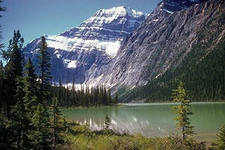 Характеристика    Уральских    гор
Минеральные ресурсы Урала
Вывод:
Исследователи  Урала
XV век
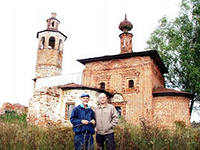 Посадские люди Калинниковы 
создали первые солеварни в селении Соль-Камское
Исследователи  Урала
XVI век
добыча железной руды и выплавка железа
Исследователи  Урала
Василий Никитич Татищев управлял заводами на Урале 
и положил начало основанию Екатеринбурга.
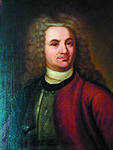 XVIII век
XIX век
изучал недра Урала (особенно восточный склон Среднего и Южного Урала), посетив при этом множество уральских мест и населенных пунктов нашего края. … 
Александр Петрович Карпинский создал общую классификацию осадочных образований земной коры.
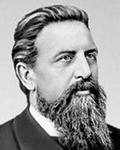 Свои первые геологические экспедиции 
Иван Васильевич Мушкетов совершил на Урал, где занимался изучением месторождений золота и других металлов.
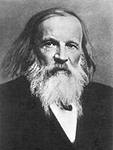 Дмитрий Иванович Менделеев возглавлял большую экспедицию по изучению промышленности Урала, участвовал в работе Всемирной выставки в Париже в 1900 году, разрабатывал программу экономического преобразования России.
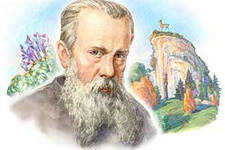 Павел Бажов.  
Об Урале он мог рассказывать сколько угодно и, как говорили люди, близко его знавшие, никогда не повторялся. …
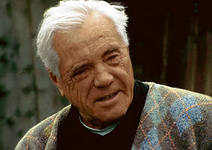 Виктор Астафьев писал о хребте Кваркуш на Северном Урале  … «Там снег, там горная страна, тундра. А здесь поляны, альпийские луга! Какое немыслимое соседство, какое чудо природы!
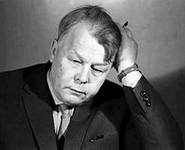 Александр Твардовский
Урал! Завет веков и вместе —. Предвестье будущих времен, И в наши души, точно песня, Могучим басом входит он —. Урал!
сравните
Кавказские горы
Уральские горы
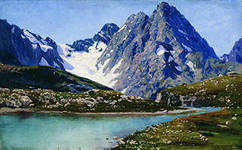 Домашнее задание
1. §32 , работать с вопросами после параграфа (обязательное для всех) 
2. (Задание по выбору) из пластилина создать макет Уральских гор с отражением богатств  минеральных ресурсов;
3. (Задание по выбору) учителем выданы небольшие кульки с грунтом, взятым на берегу реки. Предлагается попробовать мыть золото из грунта. (Грунт собран во время  экспедиции по Среднему Уралу)